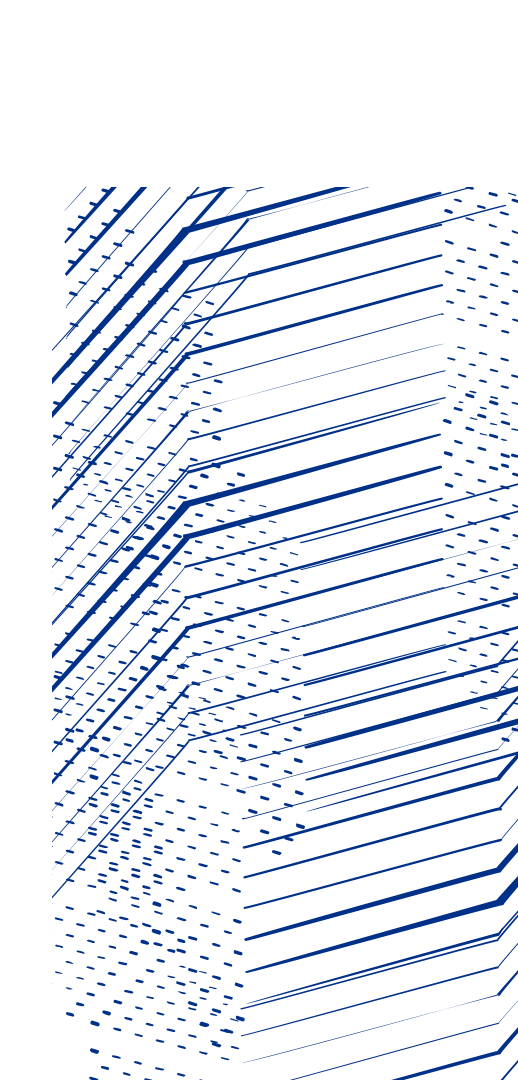 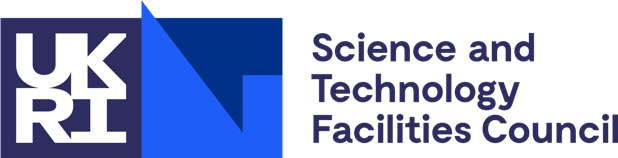 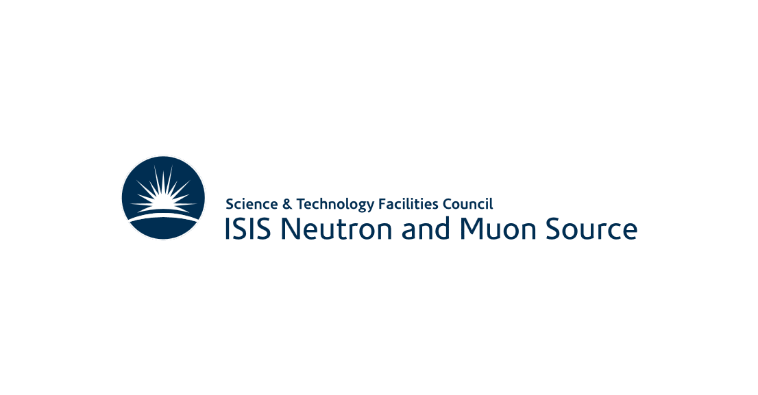 A Bayesian Tutorial
Targeted for science facilities

Anders Markvardsen
Analysis, Analytics and Infrastructure section leader

SciML Siminar, 6th Feb 2020
Rutherford Appleton Laboratory, UK
https://stfc365.sharepoint.com/sites/AnalysisAnalyticsandInfrastructuresection
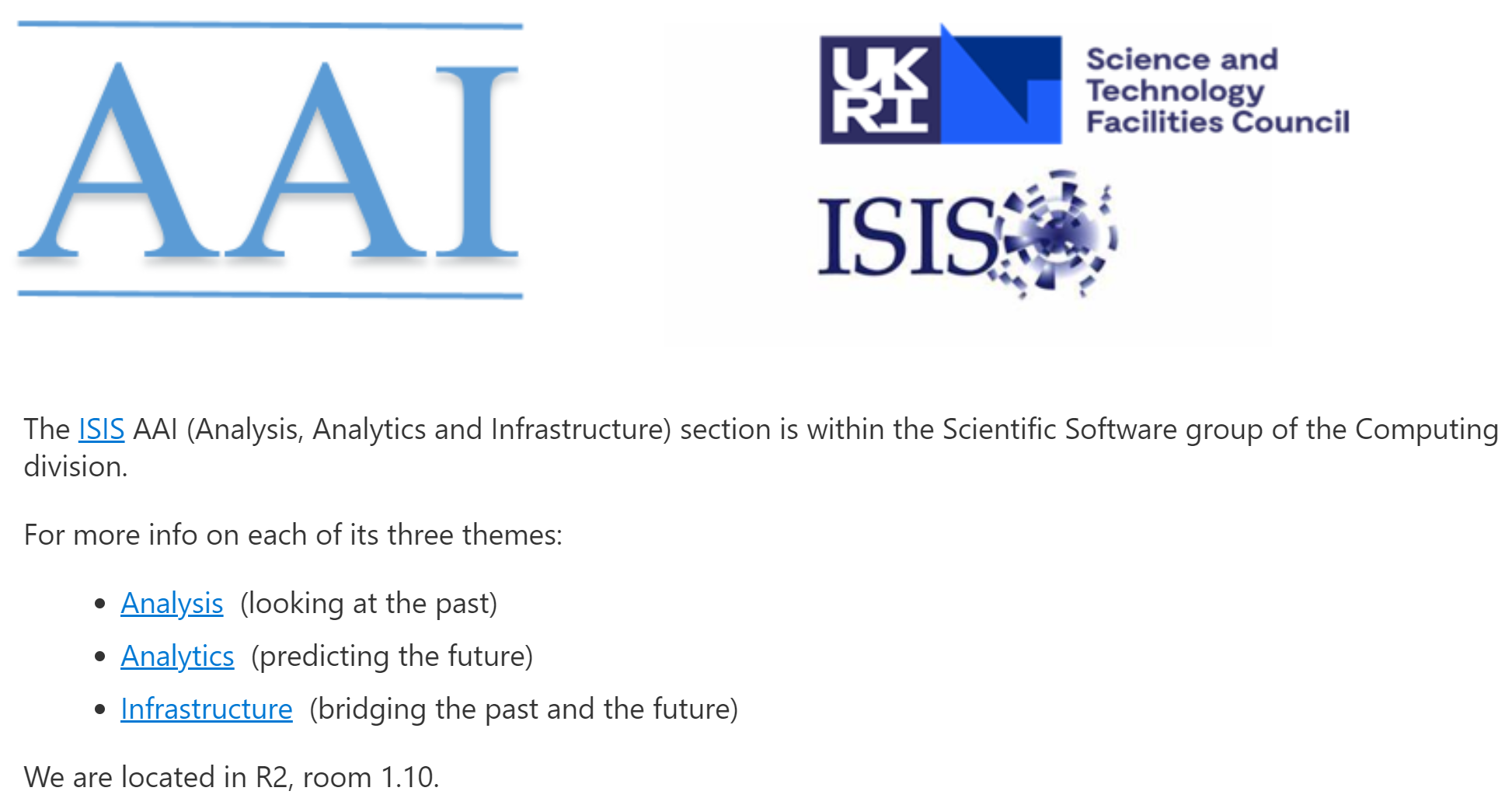 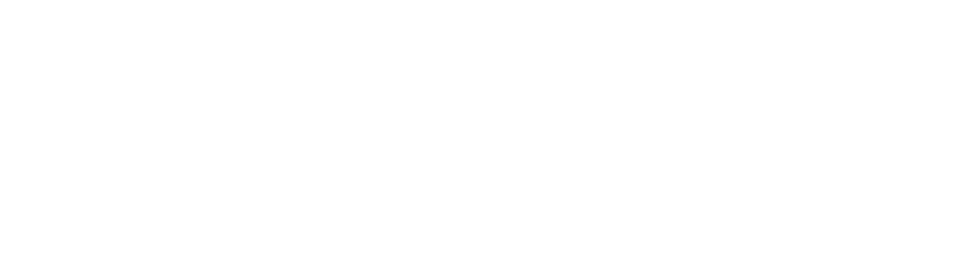 [Speaker Notes: To help deliver Analysis, Analytics and Infrastructure software that enable ISIS staff and its users to  new and improve existing science workflows at ISIS.
and from ISIS data and make existing workflows easier.

Analysis means, data analysis and answering questions about data in the past tense, Analytics means answering questions about what may happen next, and Infrastructure refers to services that enable this, including, where possible, with automation.]
Agenda
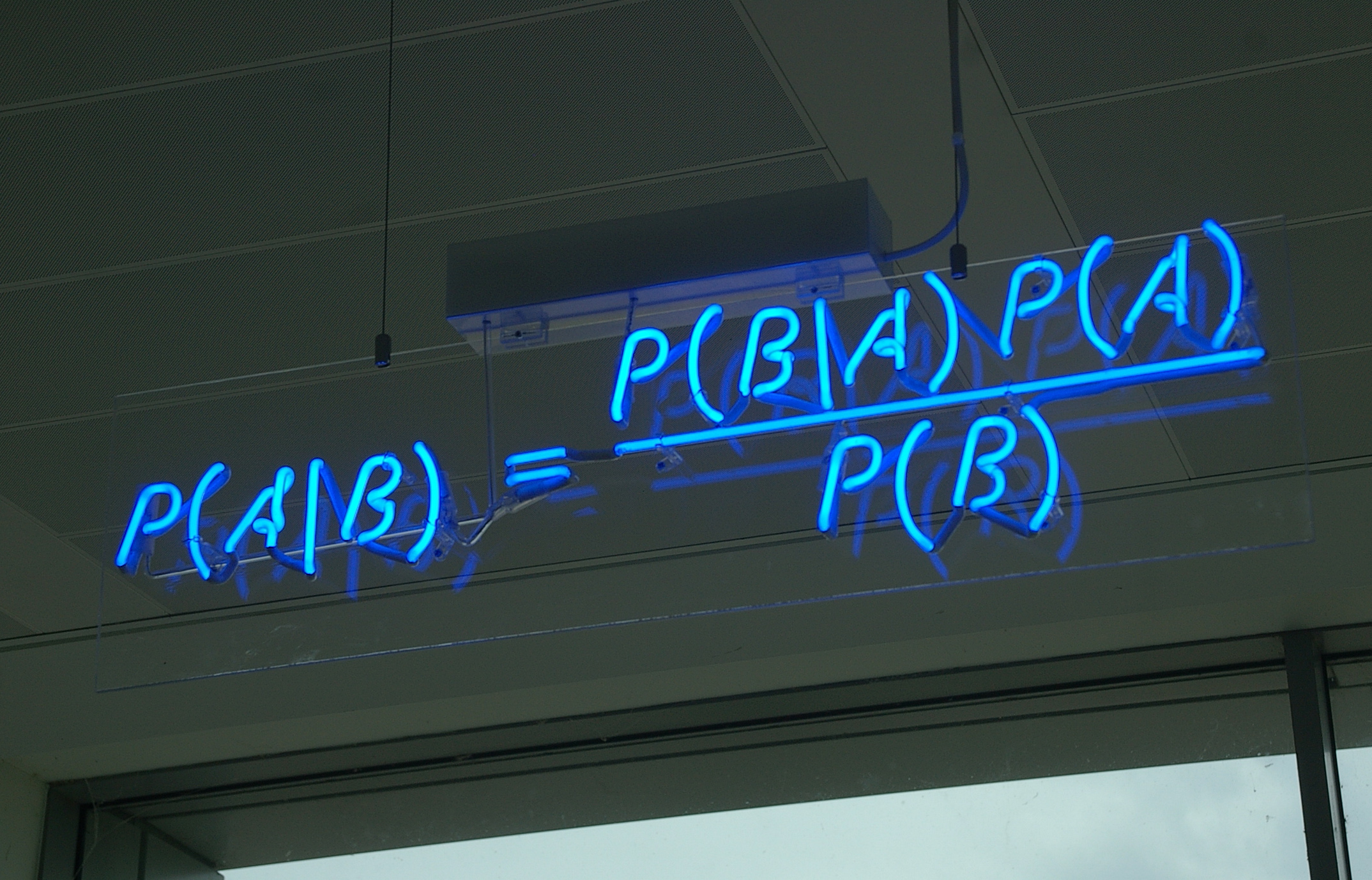 Bayesian intro
Example 1: Extinction symbol determination
Example 2: Max-Likelihood
Concerning the picture:
By mattbuck (category) - Own work by mattbuck., CC BY-SA 3.0, https://commons.wikimedia.org/w/index.php?curid=14658489
Example 3: Hybrid Monte Carlo
Image © STFC Alan Ford
What are my Bayesian credentials?
PhD Physics
~50% Bayesian
Statistical department at Oxford Uni

PostDoc and as scientist at ISIS
Worked on applying Bayesian statistics
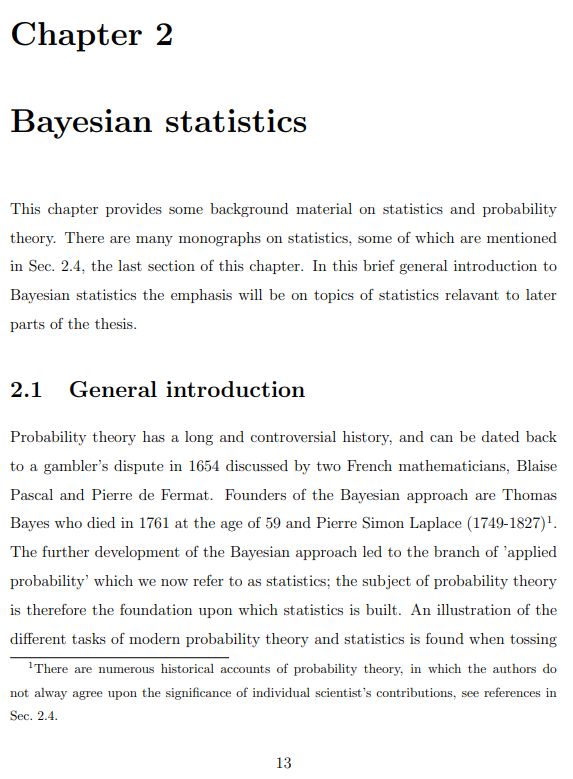 Bayesian intro
Will based this on chapter 2 of: https://ora.ox.ac.uk/objects/uuid:bef0c991-4e1c-4b07-952a-a0fe7e4943f7
[Speaker Notes: Chapter 2 is a short ~17 page intro]
Controversial history
Frequency interpretation
Subjective (or Bayesian) interpretation
Notation – for probability
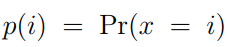 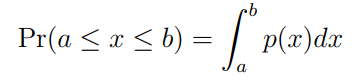 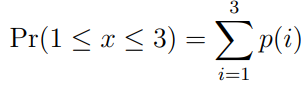 [Speaker Notes: Replace this guidance text with your own bullet pointed content.
For further guidance please see https://www.bdadyslexia.org.uk/advice/employers/creating-a-dyslexia-friendly-workplace/dyslexia-friendly-style-guide]
Notation: conditional and joint
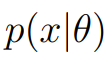 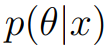 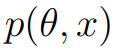 [Speaker Notes: Like the fundamental particles in physics]
Fundamental relationship
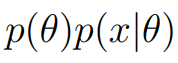 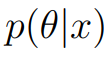 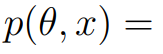 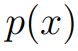 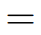 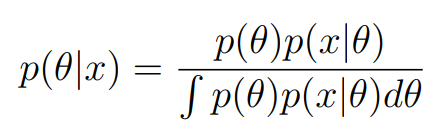 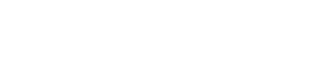 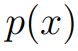 Frequentist Interpretation
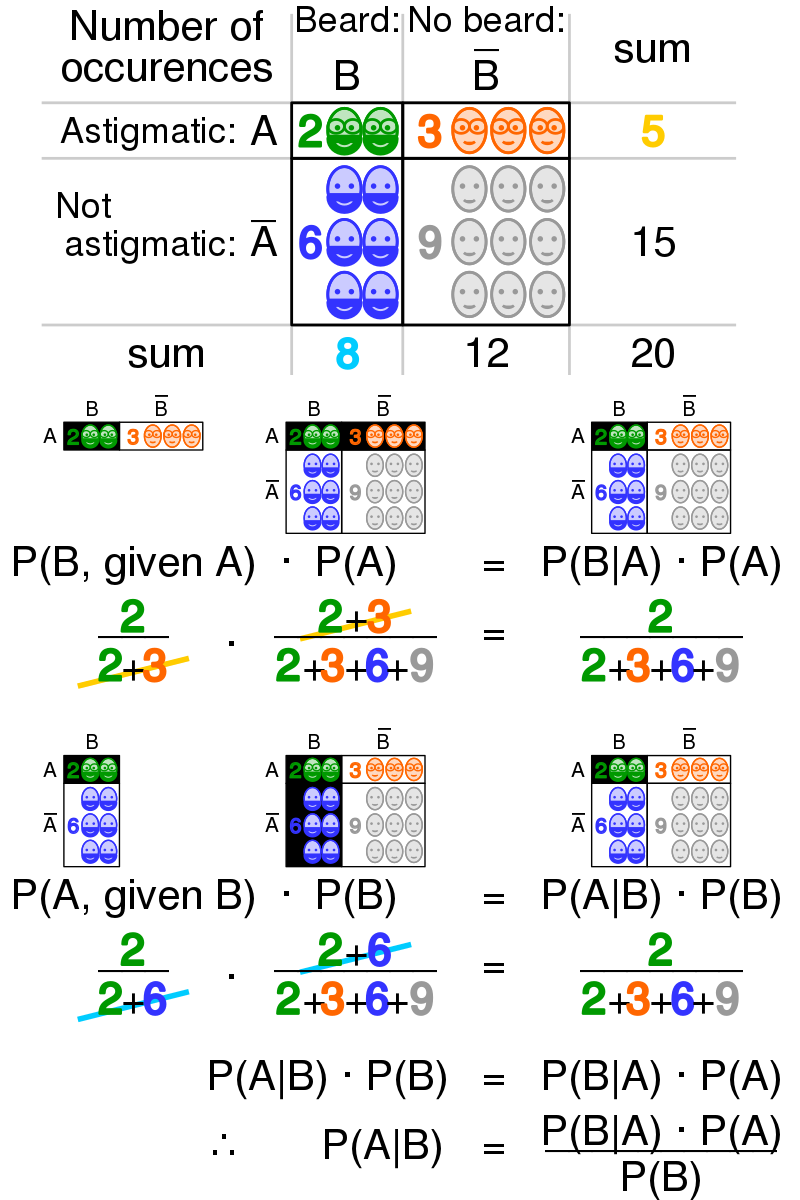 Picture to the right copied from: https://en.wikipedia.org/wiki/Bayes%27_theorem#/media/File:Bayes_theorem_visualisation.svg
Bayesian Interpretation
Likelihood
Prior
Posterior
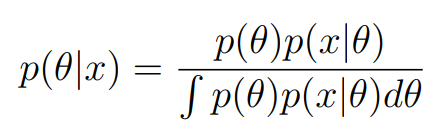 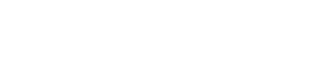 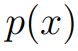 Marginal sometime called the evidence
[Speaker Notes: A bit like e.g. Newton equation of motion.
p(x) = p.d. that the evidence itself is true
p(theta|x) = p.d. of theta given the evidence
p(x|theta) = likelihood of the evidence x if theta is true)
p(theta) = prior]
Marginal p.d.
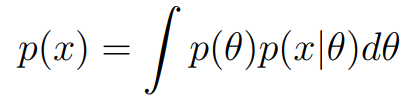 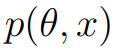 [Speaker Notes: And of course can prior model constants can be converted to parameters by simple using the probability relation for conditional probabilities. Also, speak about where does the story ends!]
“Cooking” up a prior p.d.
                   Example:
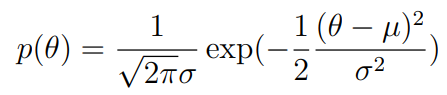 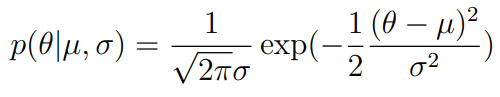 May be refereres to as prior model constants
[Speaker Notes: And of course can prior model constants can be converted to parameters by simple using the probability relation for conditional probabilities. Also, speak about where does the story ends!]
Non-informative priors
In one sense the opposite of prior model constant
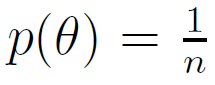 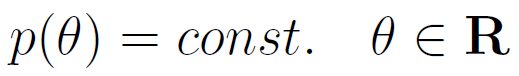 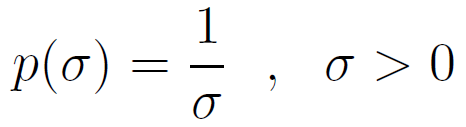 [Speaker Notes: Ask the audience what is wrong with the last two ‘probability’ densities]
Robustness analysis
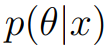 [Speaker Notes: And of course can prior model constants can be converted to parameters by simple using the probability relation for conditional probabilities. Also, speak about where does the story ends!]
How the Chi-square p.d. may relates to the least squares (chi-square) figure-of-merit
4 examples of least-square FOM notations from the literature:
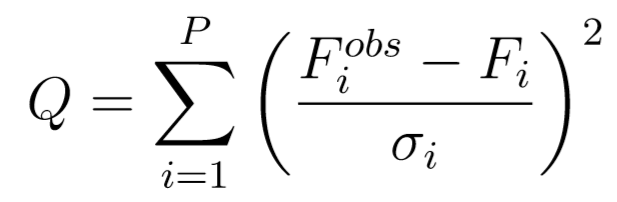 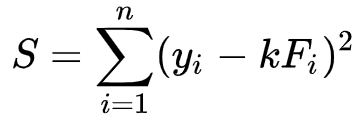 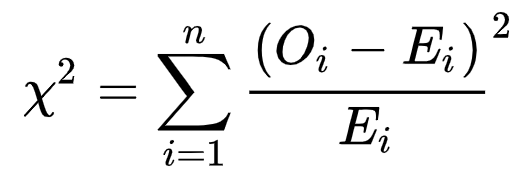 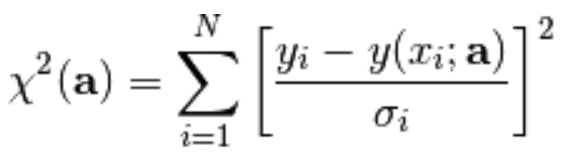 [Speaker Notes: Copied three examples from]
The Chi-square p.d.
Probably the most common summary statistic used in experiment physics
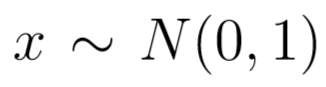 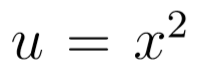 Define:
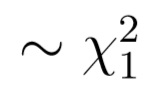 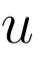 [Speaker Notes: A r.v. formed from a set of other r.v. is often referred to as a statistic]
The Chi-square p.d. vs least-square/chi-square FOM
Further define:
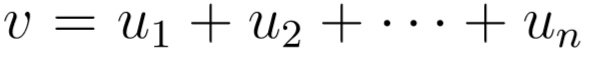 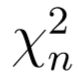 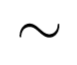 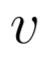 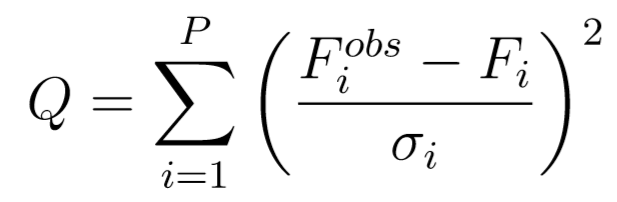 [Speaker Notes: A r.v. formed from a set of other r.v. is often referred to as a statistic]
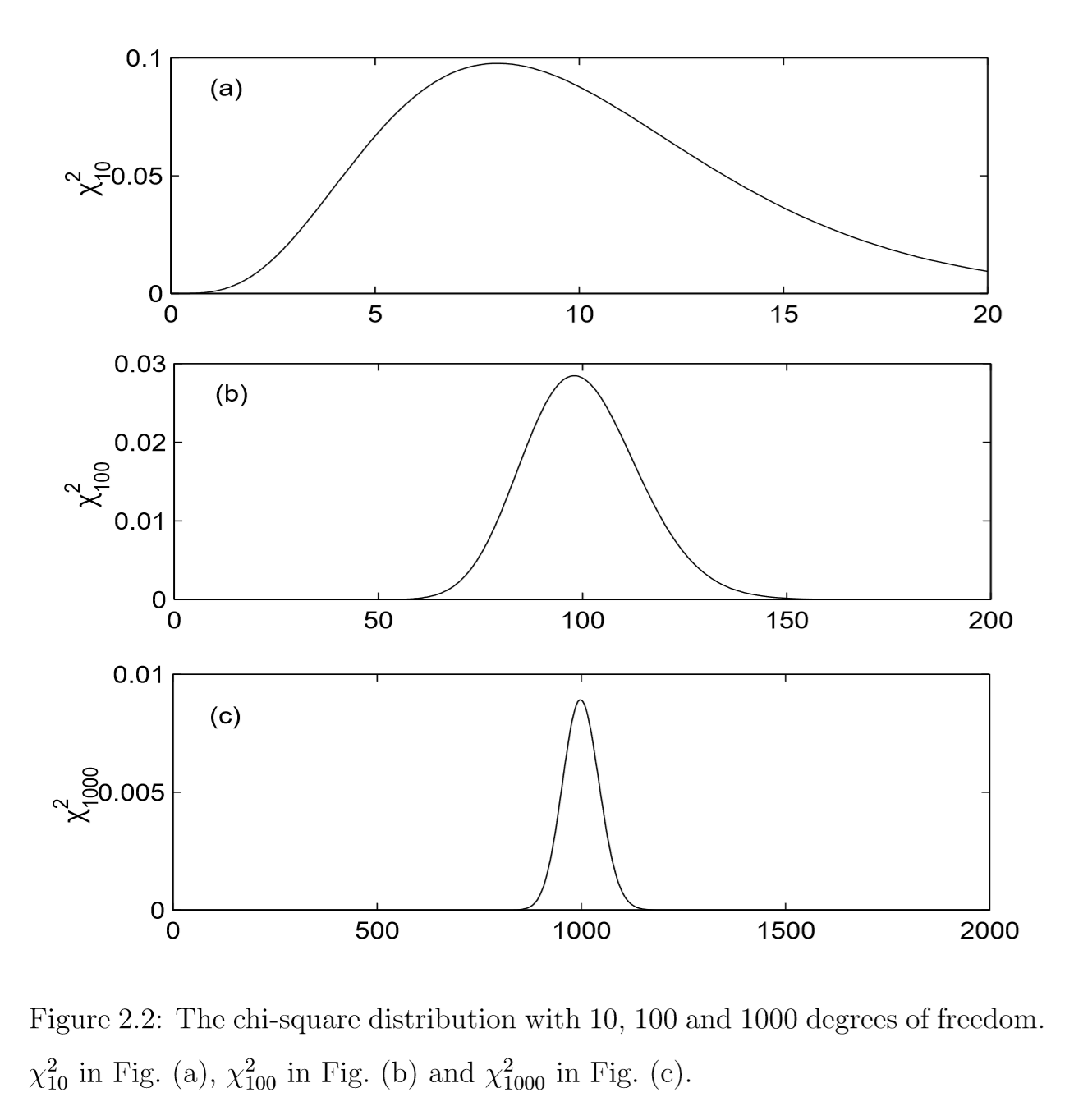 [Speaker Notes: Sciences with an ‘s’ meaning physics, biology, chemistry etc.]
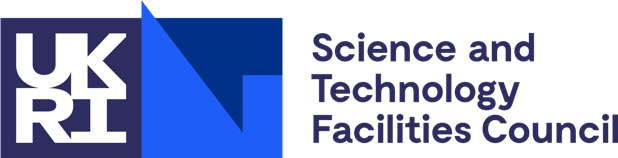 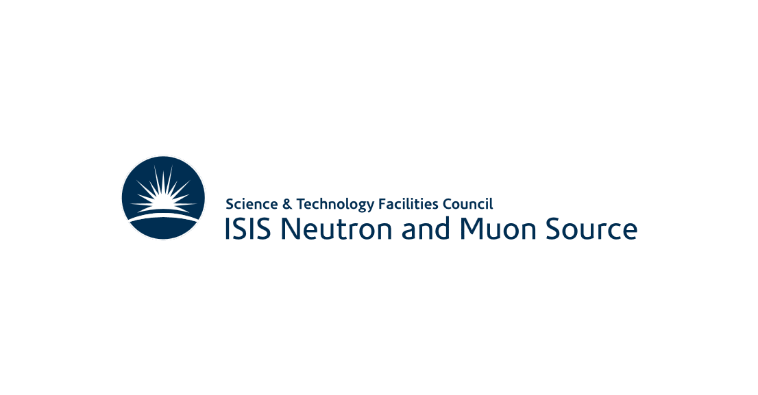 Move on to Example 1
Extinction Symbol Group determination
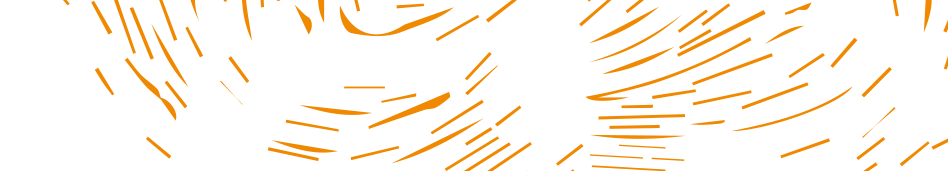 [Speaker Notes: The abstract pattern can be removed or repositioned if required. Be careful to ‘Send to Back’ so that it does not obscure any important information.]
Example 1: Extinction symbol determination
Purpose: show a Bayesian analysis on facility data - more or less A to Z

Main work: A. J. Markvardsen, W. I. F. David, J. Johnston and K. Shankland, (2001) https://doi.org/10.1107/S0108767300012174

Extend prior expression: A. J. Markvardsen (2004): 
https://aip.scitation.org/doi/abs/10.1063/1.1835216

Make software for this algorithm public (2008): https://doi.org/10.1107/S0021889808031087
[Speaker Notes: Chapter 2 is a short ~17 page intro]
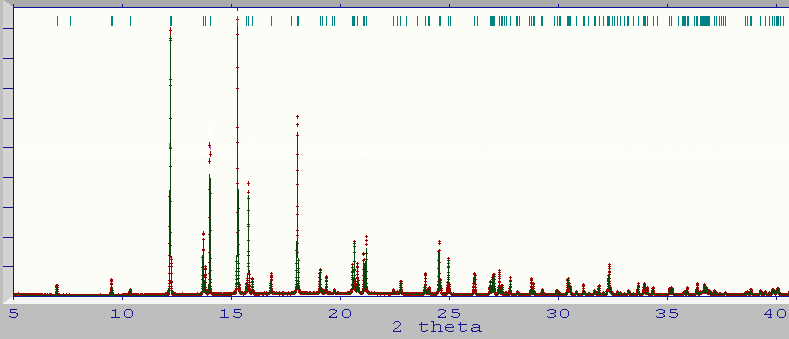 Hydrochlorothiazide 
fitted in P2
The user facing problem
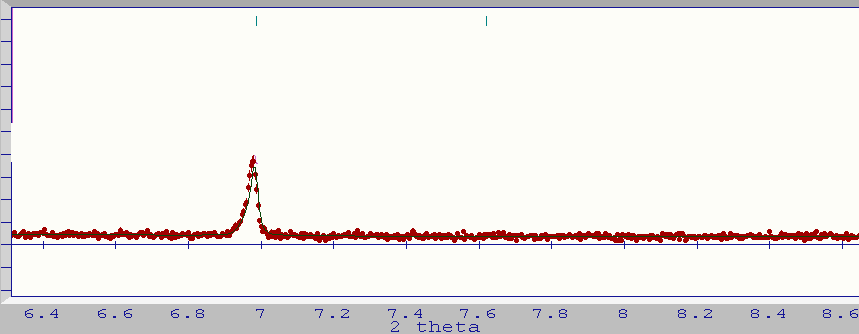 0 1 0
Absent?
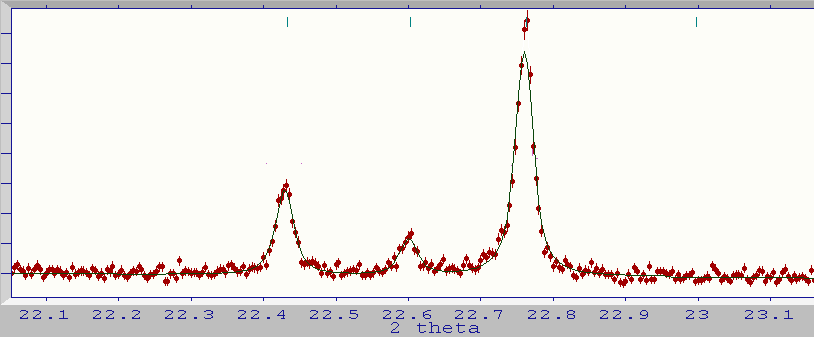 0 3 0
absent?
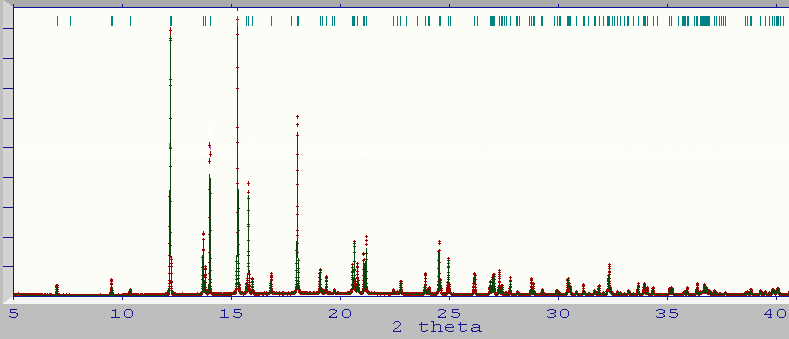 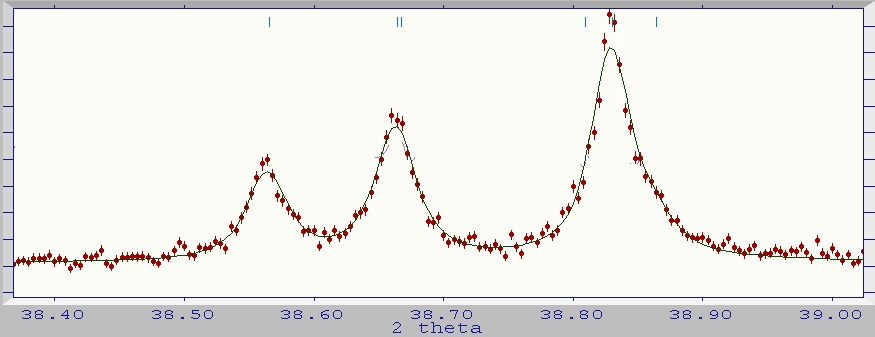 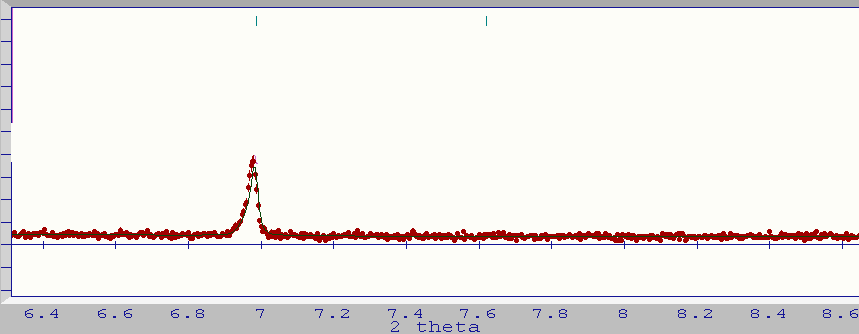 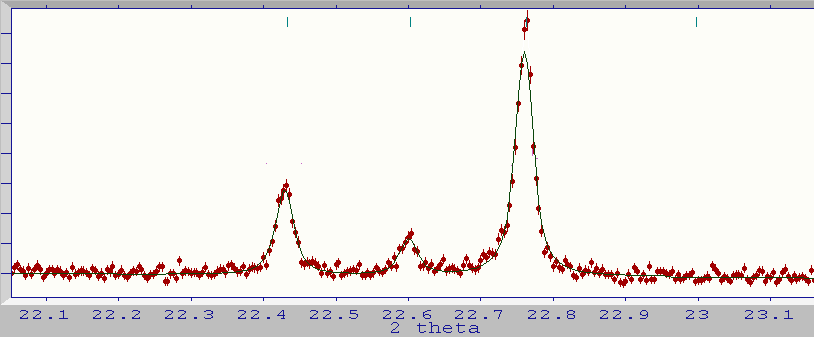 0 5 0
absent?
0 1 0
probably
absent
0 3 0
probably
absent
Hydrochlorothiazide 
fitted in P2
“Feature extraction”
Intensity of a Bragg reflection h
background
Profile function value of
reflection h
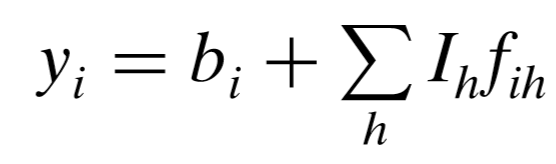 Calculated raw counts
Sum over reflections
“Feature extraction”
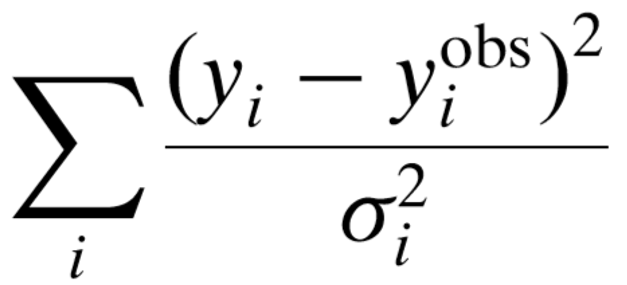 [Speaker Notes: Linear-each regression with least-squares figure of merit]
“Feature extraction”
new intensities from so-call Pawley refinement
multivariate intensity variables
Pros and cons of feature extraction
Pros:
Remove concerns background and profile shapes
Left with only the features that matters for this analysis

Cons:
Do we trust the feature extractions?
[Speaker Notes: And of course can prior model constants can be converted to parameters by simple using the probability relation for conditional probabilities. Also, speak about where does the story ends!]
The goal is to calculate:
Observable features
Extinction symbol group
End goal – what the user sees
Example problem: Dopamine deuterobromide – orthorhombic unit cell
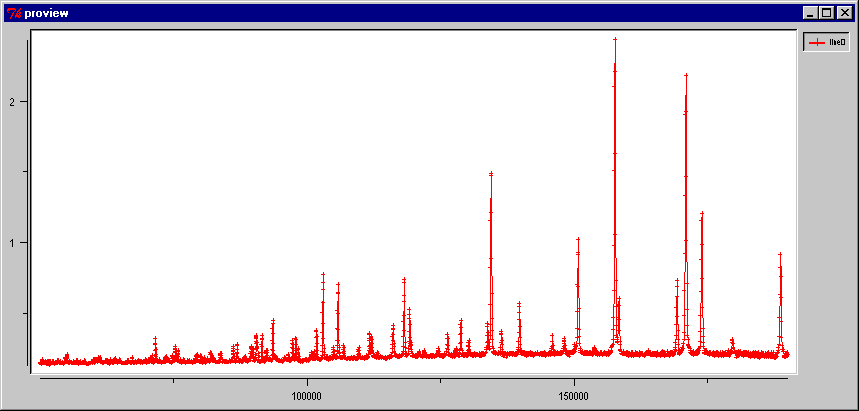 Data from HRPD @ ISIS. N. Shankland et al.
Step 2
Some Bayesian manipulations:
Step 1
Step 3
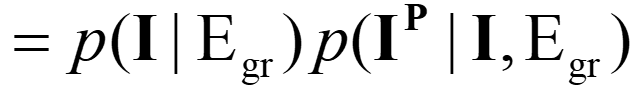 [Speaker Notes: I^P stands for the `new observables`, in this case obtained using the Pawley method, hence the notation superscript P – although in hindsight perhaps superscript ‘obs’ would have been clearer. 
The last step in Step 3: look perhaps slightly schizophrenic in that it appears that you could ask “what is the p.d. of observing a given reflection given that on one hand E_gr is selected to a value such that given reflection is know to be absent but on the other hand I is selected to value that indicates this reflection is non-zero” which is clearly a nonsense (although perhaps not in the world of schodinger cat). Mathematically it may seem a bit like asking p(I^P | empty set) which in frequentist interpretation is undefined but in a Bayesian interpretation we would say is zero or some other value, however whatever value we assign to makes no difference to calculating p(I^P | E_{eg}) because of the prior and it being a delta-function in this case]
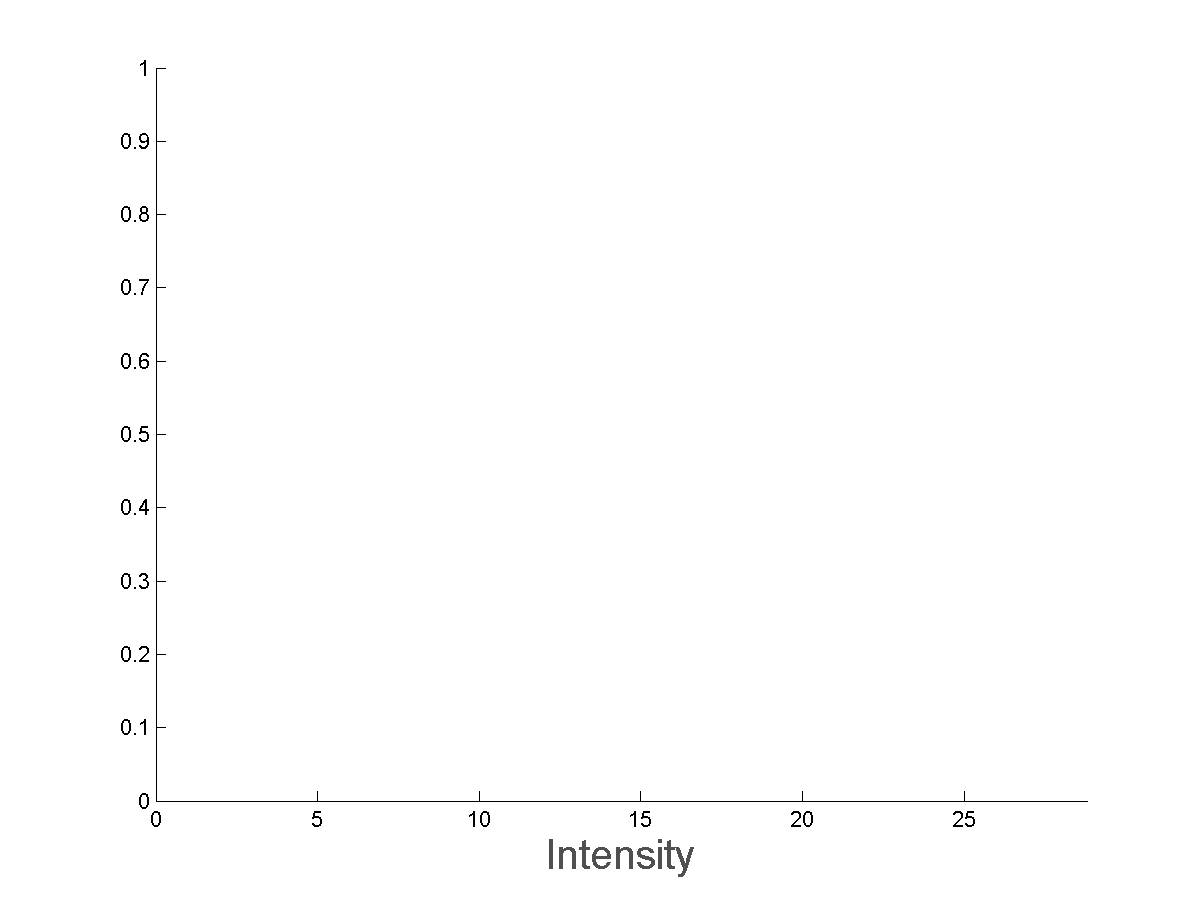 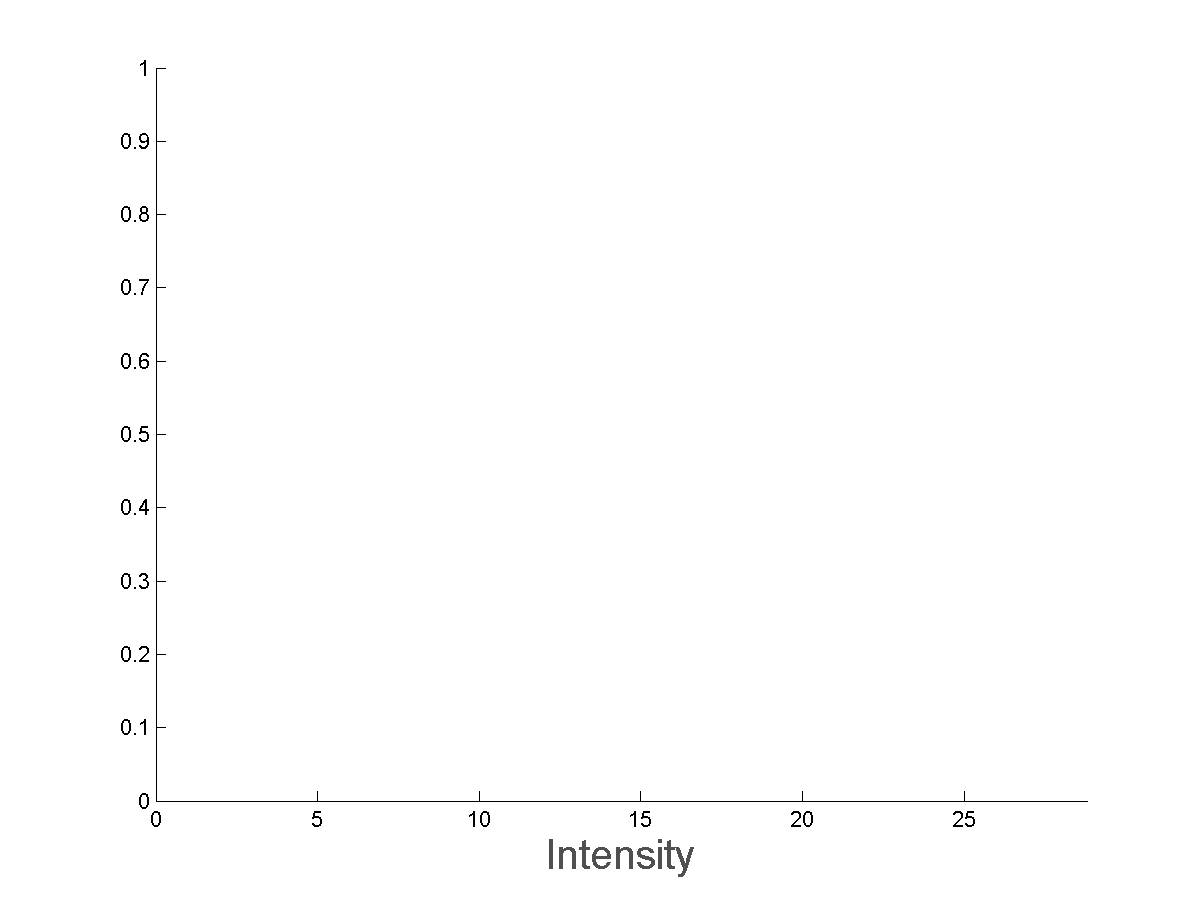 prob(I | present)
prob(I | absent)
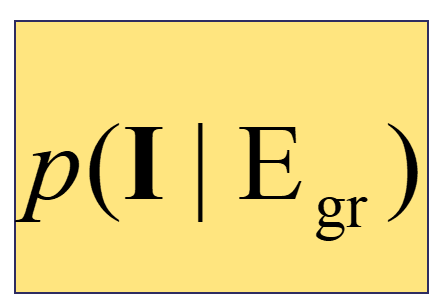 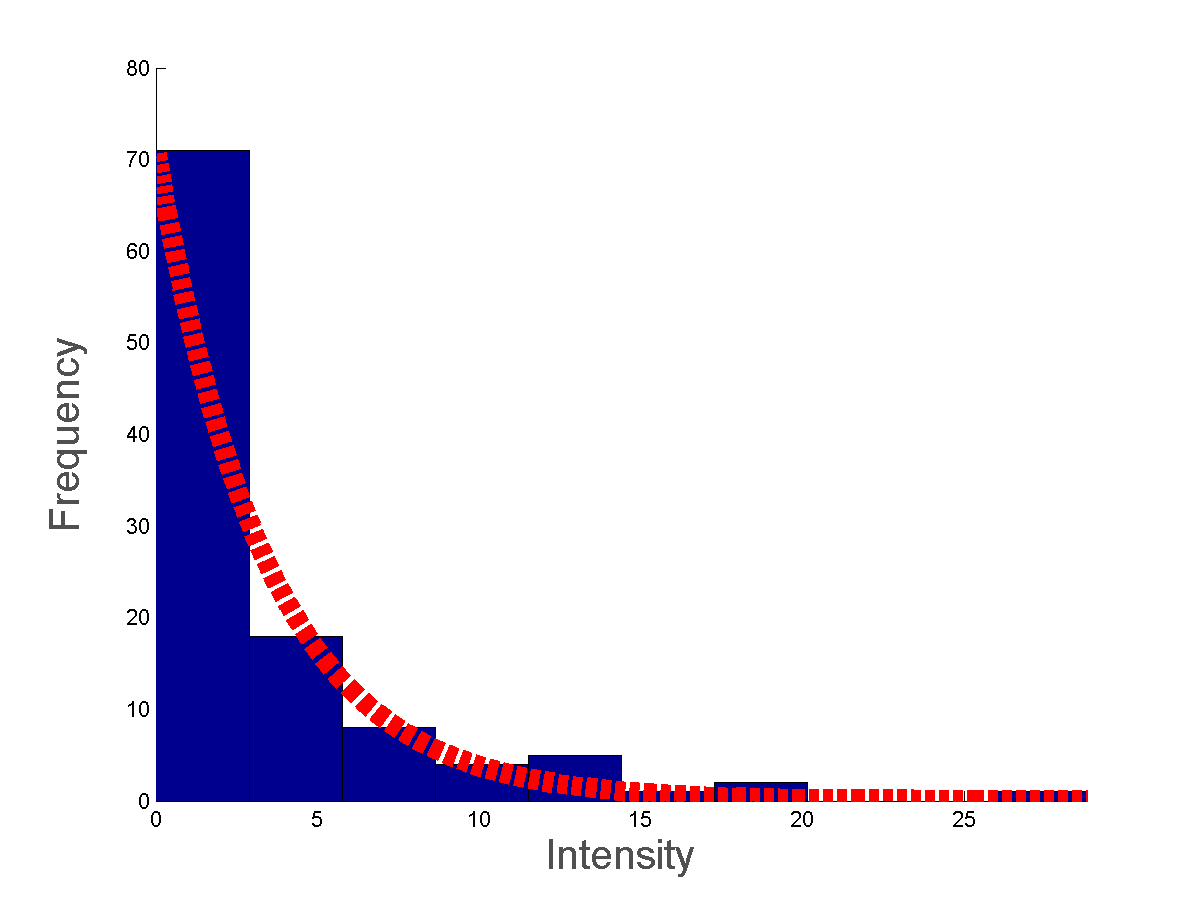 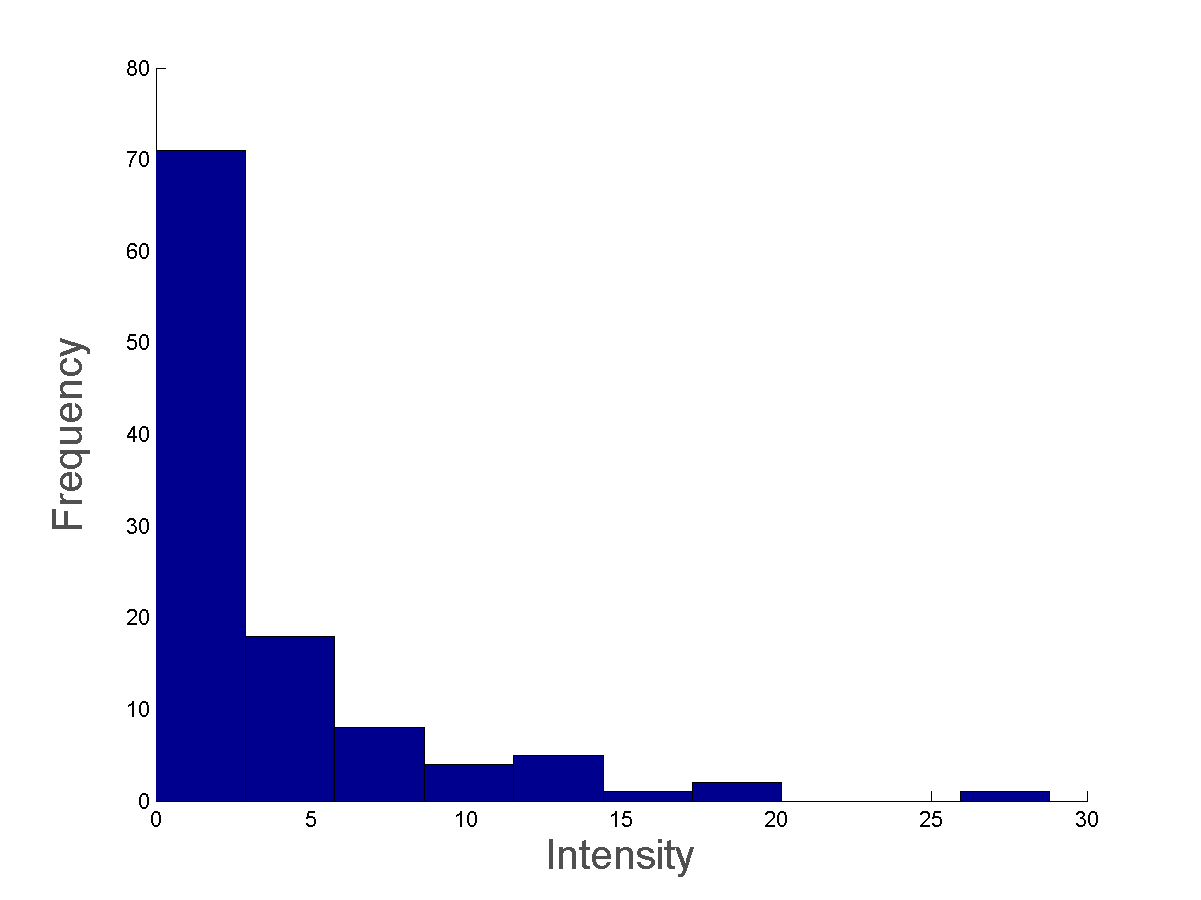 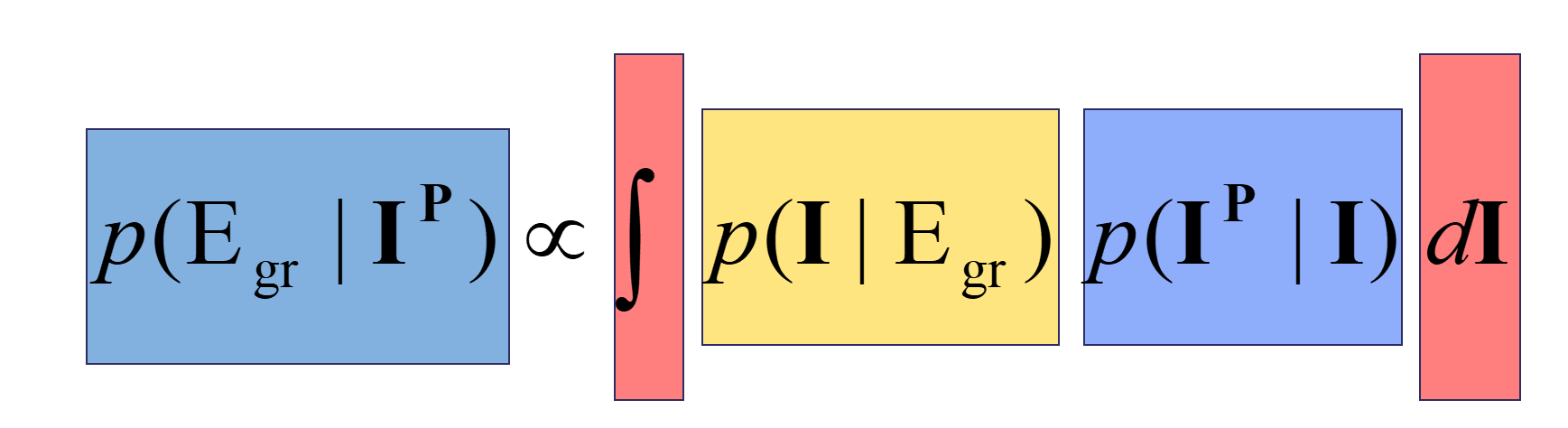 The practicality of computation
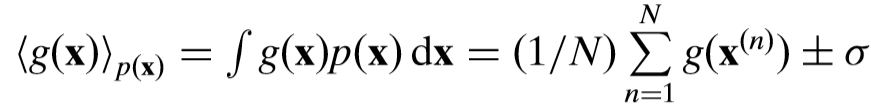 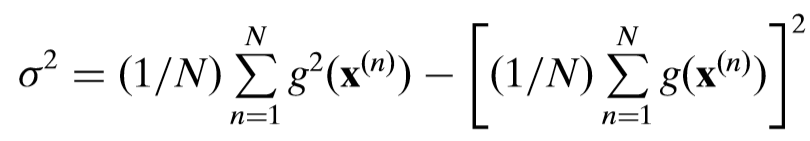 [Speaker Notes: Applying the magnificent Monte Carlo techniques]
Summary - assume perfect feature extraction
Showed a Bayesian analysis

What I did not have time to show:
Self contained method with zero parameters (or hyper-parameters)
Answer in ~1-2 seconds
Algorithm shipped with three commercial software and as standalone
Summary – not assuming perfect feature extraction
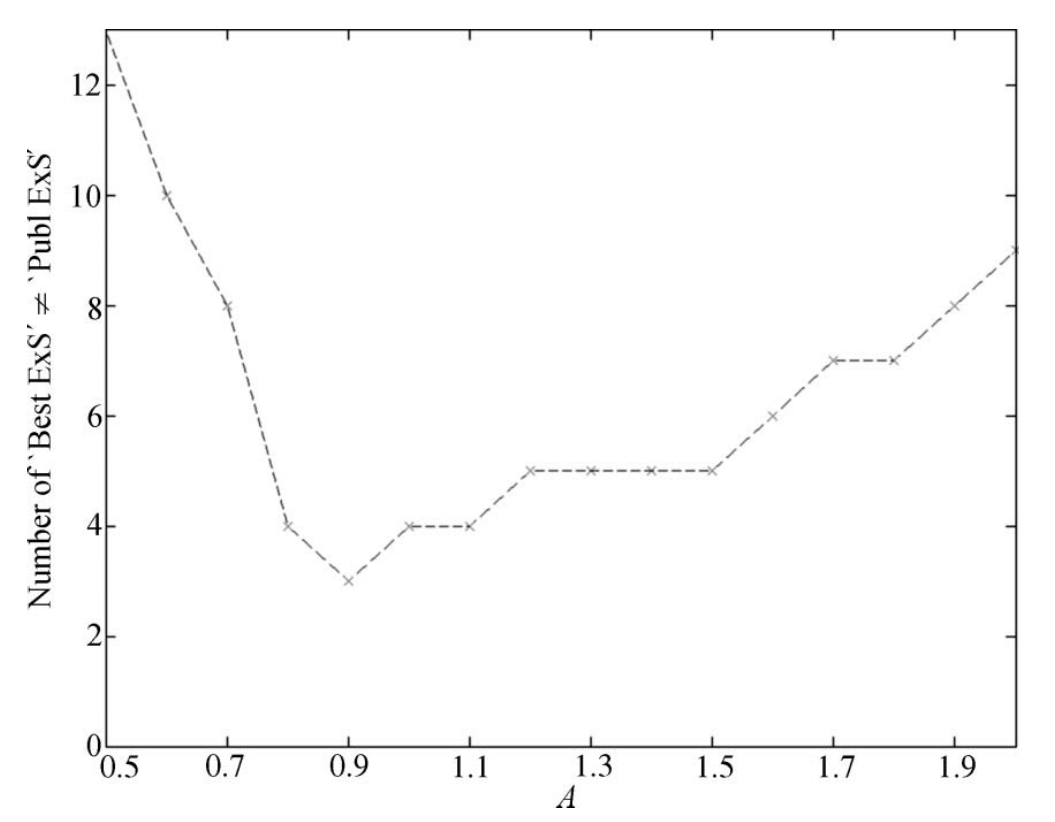 Same as previous, but in one ‘hyper’ parameter
[Speaker Notes: You could ask the question why does it work!]
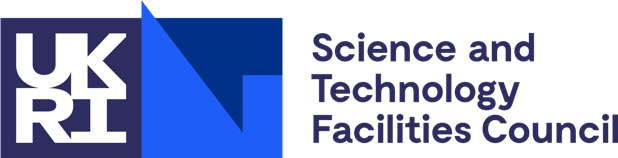 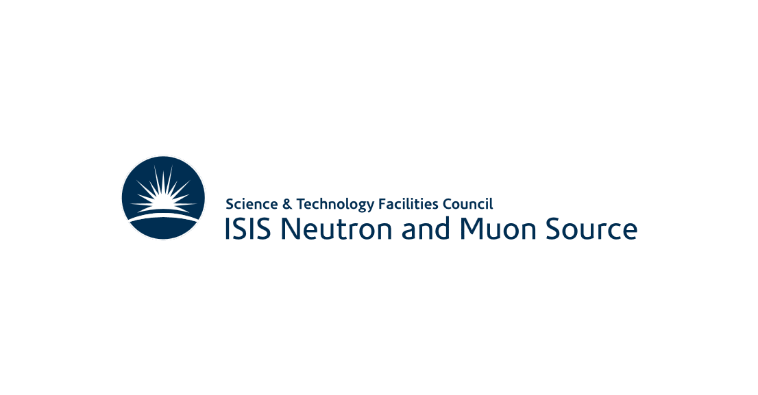 Move on to Example 2
Maximum likelihood
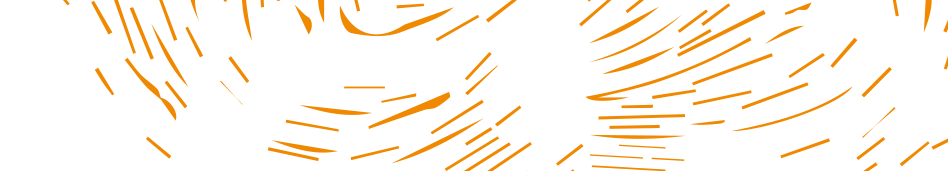 [Speaker Notes: The abstract pattern can be removed or repositioned if required. Be careful to ‘Send to Back’ so that it does not obscure any important information.]
Example 2: maximum likelihood
Purpose:
	1) Another Bayesian analysis
	2) Quirkiness of a commonly used statistical term, that is ‘maximum likelihood’

Work presented: A. J. Markvardsen, W. I. F. David, and K. Shankland, (2002) https://doi.org/10.1107/S010876730200510X
[Speaker Notes: Here adapting an approach successfully applied to single-crystal crystallography to powder crystallograpy]
The user facing problem
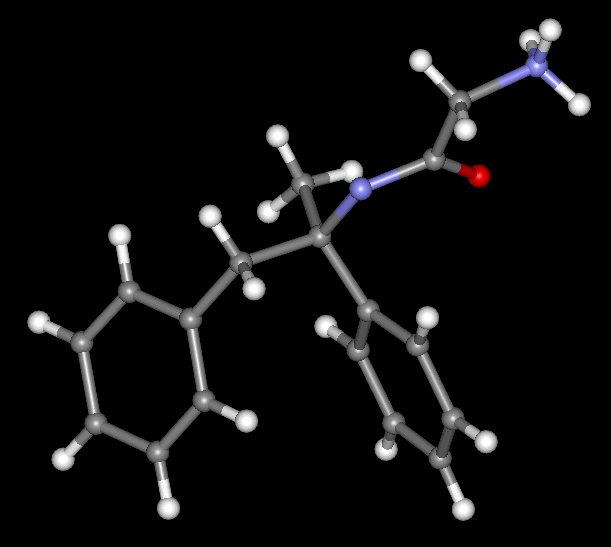 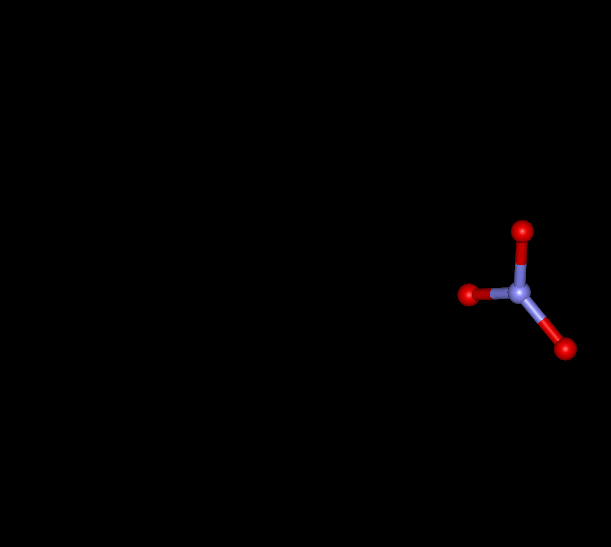 The user facing problem
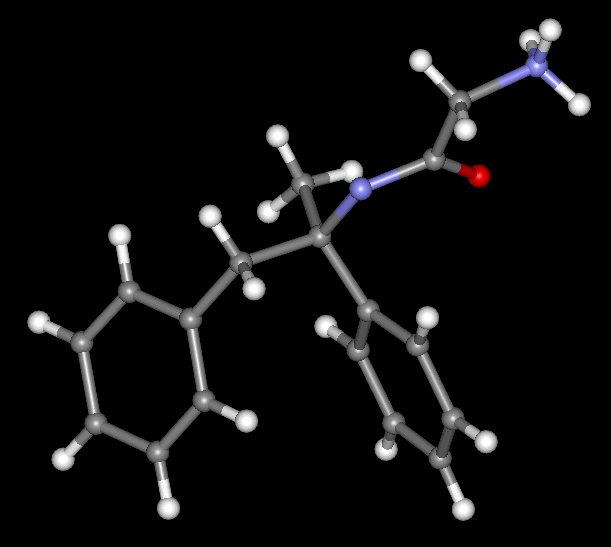 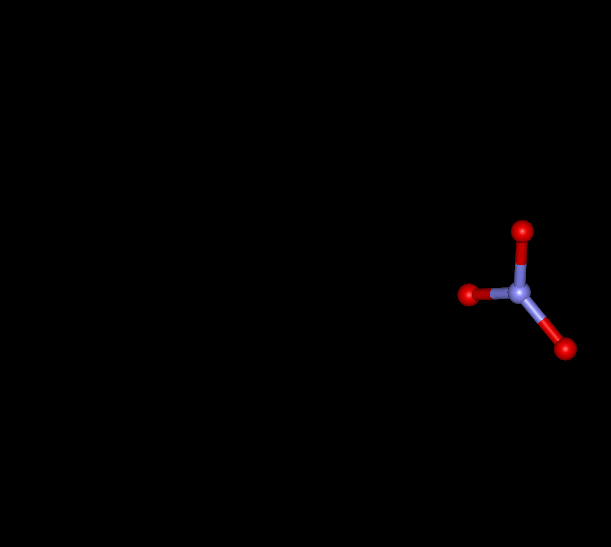 only the structural parameters of the remacemide ion are optimised
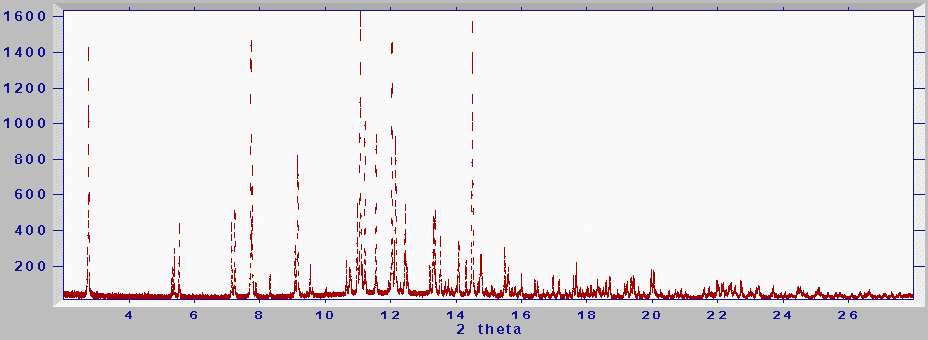 Feature extracted observed data either using
Pawley or Le Bail or by other method
Named!:
The intensity least squares FOM
[Speaker Notes: Within crystallographic community this is (intensity) chi-squared or (intensity) least-squares figure-of-merit. Although in fact it could also be named the maximum likelihood!]
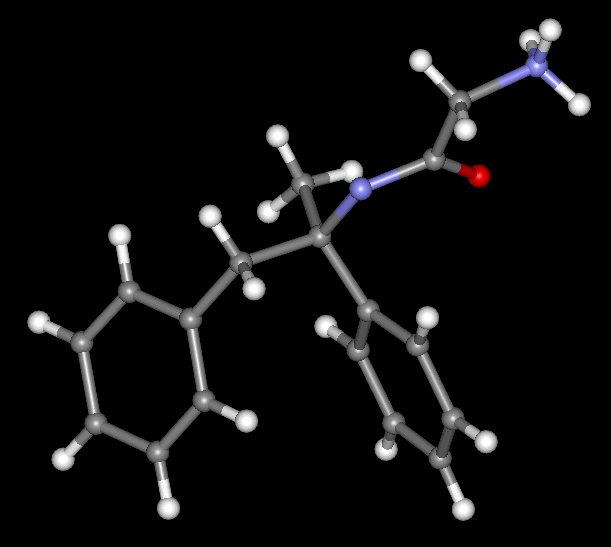 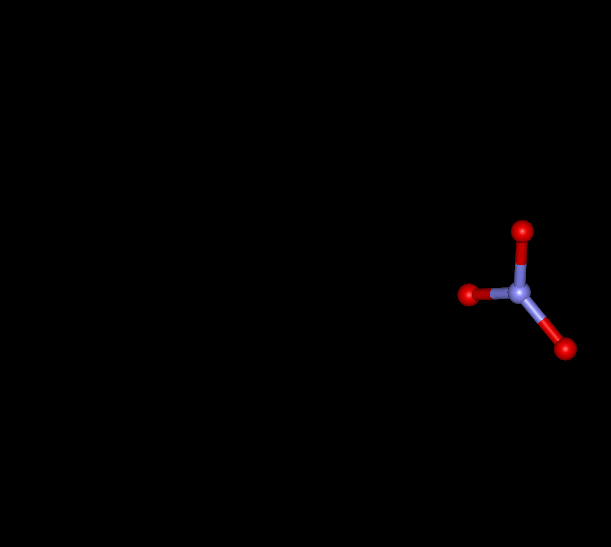 only the structural parameters of the remacemide ion are optimised
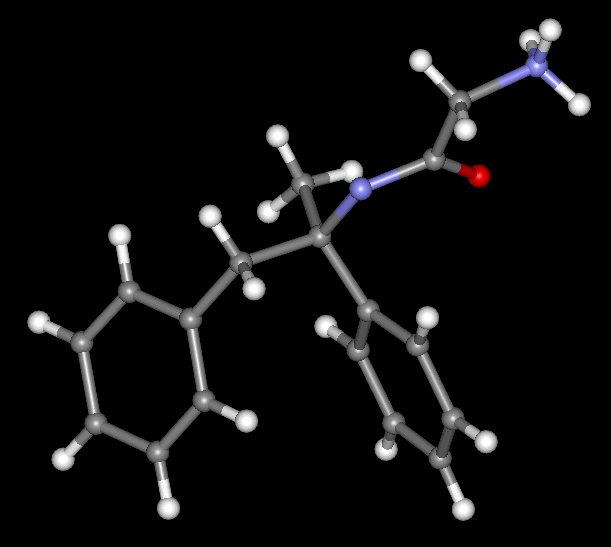 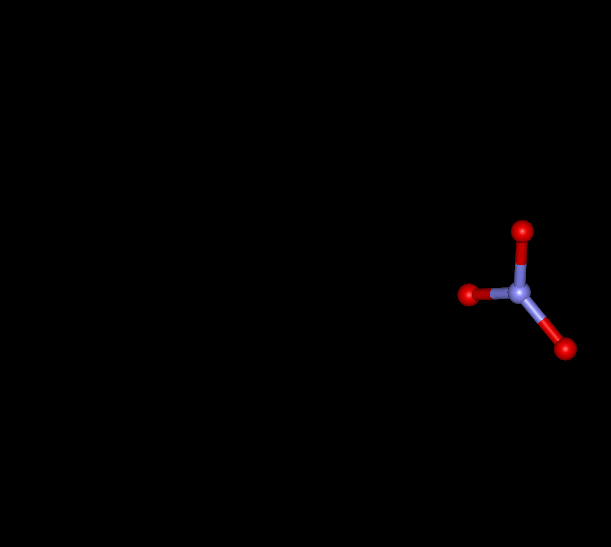 only the structural parameters of the remacemide ion are optimised
Series of 20 attempts searching for the global minimum of  
1.                           - least-squares FOM
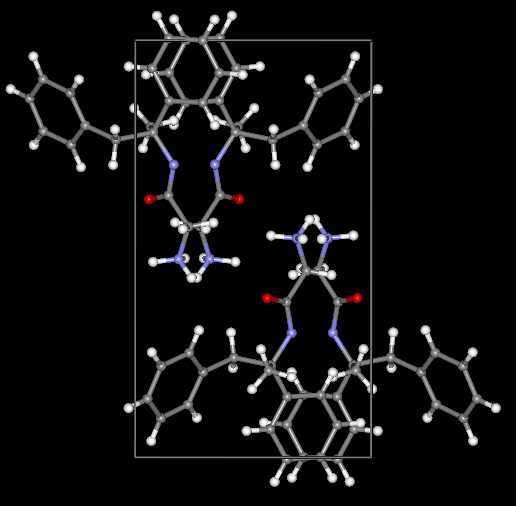 best least squares 2intensity
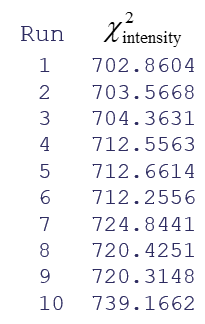 Searching for Global minimum of 2intensity
* 0% success rate
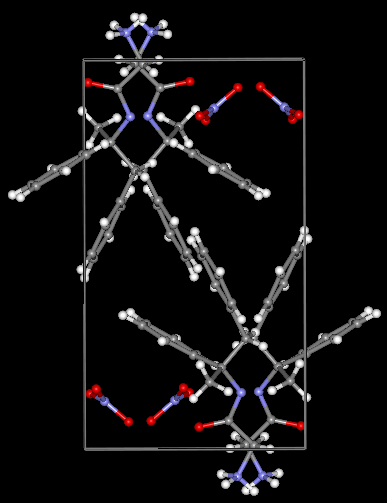 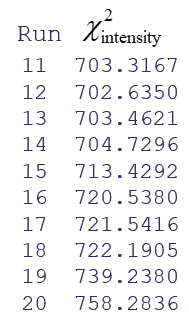 target
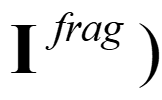 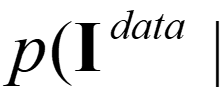 Symbolise: the p.d. the data given intensities calculated from a fragment BUT where these intensity are
uncertain/blurred due the assumption that other atoms are randomly distributed throughout the unit cell.


In hindsight, perhaps a better notation for this p.d. would have been:
[Speaker Notes: Apologies for the confusion notation here. In hindsight perhaps could have denoted this p(I^data|I^frac with blur) or something like this]
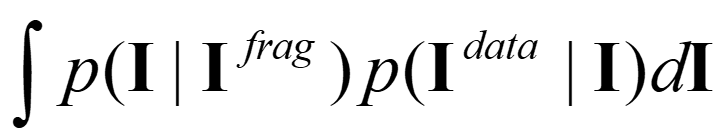 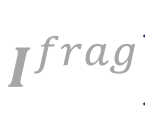 [Speaker Notes: Ignoring I^{frag} is OK in line 3 since the meaning of I is more specific than the blurry I^{frag}. It will therefore drive the definition of p(I^data | I, I^frag) stronger. Another way of expressing this is that the symbol I here has no blurriness associated with it and ‘given I’ is therefore a strong narrowing of the ‘space of options’ compared the that which can be associated with the symbol I^frag]
Prior
Contributors:
Wilson (1949)
Luzzati (1952)
...
Bricogne, 1991
Read (1997)
In this work:
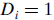 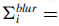 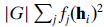 Sum over the atomic form factors of the “blur” component
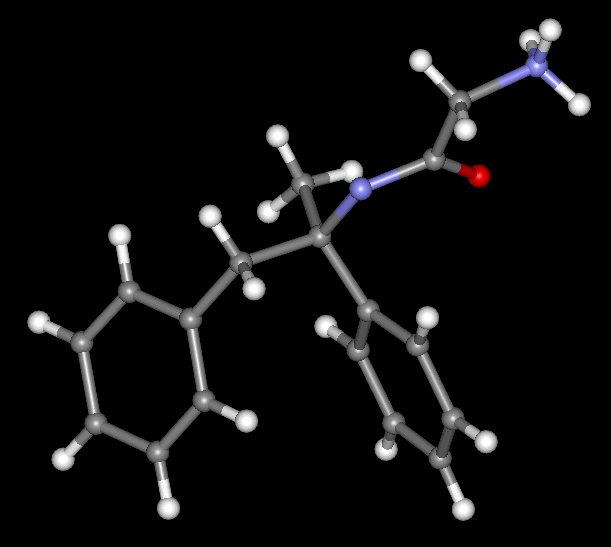 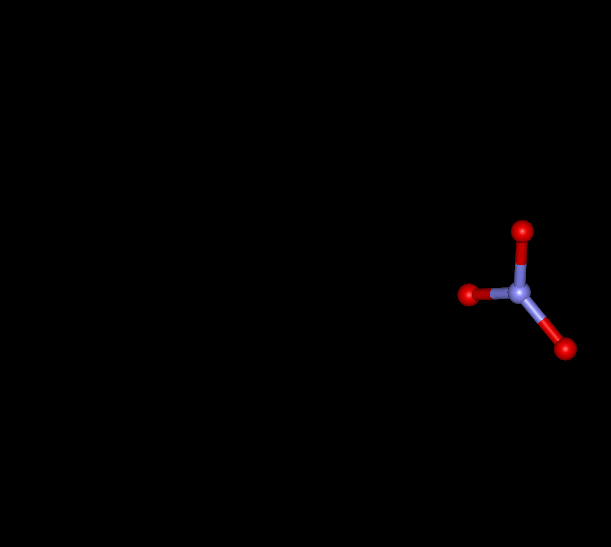 only the structural parameters of the remacemide ion are optimised
Series of 20 attempts searching for the global minimum of  
2.                           - likelihood FOM
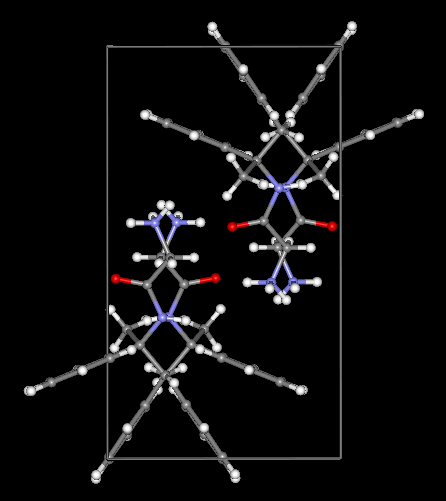 maximum likelihood
Searching for global minimum of 2like
* 35% success rate
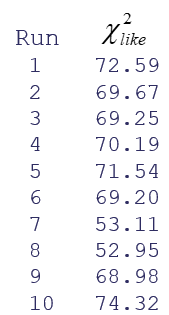 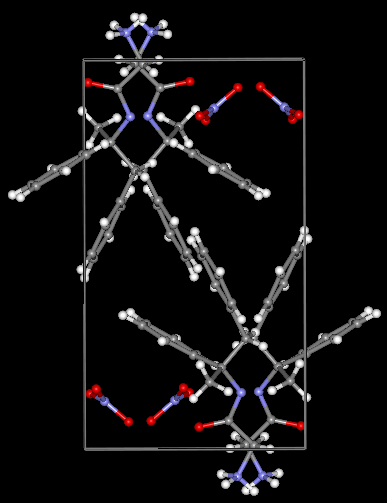 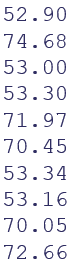 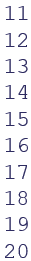 target
Summary
Another example of a Bayesian analysis
How to introduce uncertainty in your model
A bit about the quirkiness of the term likelihood
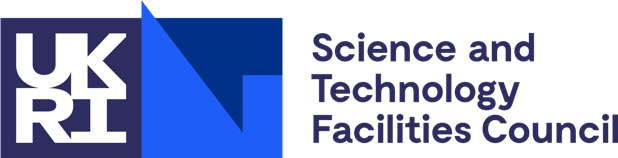 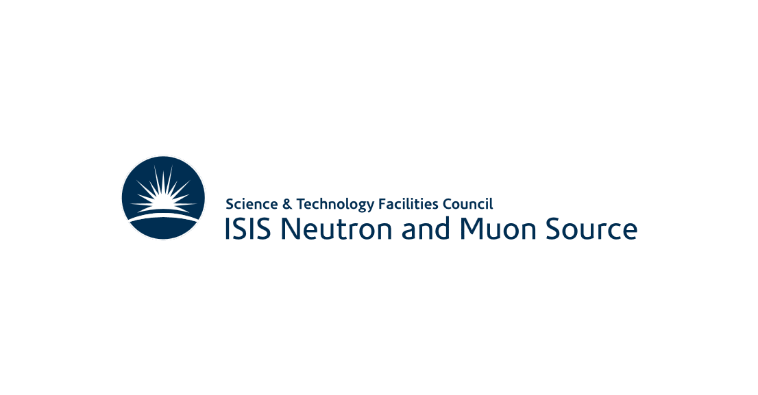 Move on to Example 3
Hybrid Monte Carlo
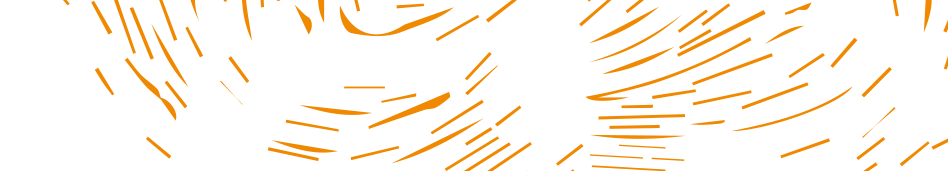 [Speaker Notes: The abstract pattern can be removed or repositioned if required. Be careful to ‘Send to Back’ so that it does not obscure any important information.]
Example 3: Hybrid Monte Carlo – Global Opt
Purpose:
	1) Extending the Monte Carlo method to MCMC
	2) Why statistical methods can be good Global optimizers
	

Main work: J. C. Johnston, W. I. F. David , A. J. Markvardsen , K. Shankland, (2002) https://doi.org/10.1107/S010876730200911X (note in this work symbol ‘p’ is used for momentum and ‘prop’ for probability density)

Detailed hyper-parameter investigation of above: J. C. Johnston, W. I. F. David , A. J. Markvardsen , K. Shankland, (2002) 
https://doi.org/10.1107/S010876730200911X
Statistical Global Optimisers
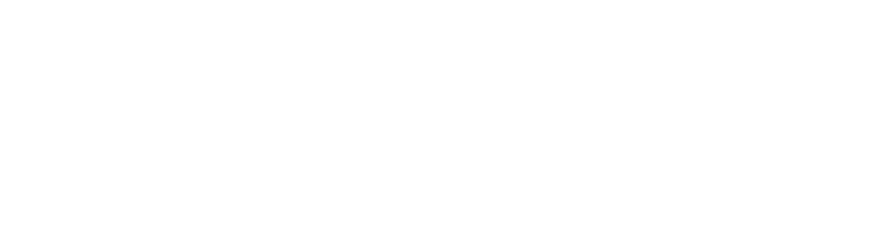 Marcov chain
Marcov Chain Monte Carlo (MCMC)
Metropolis et al.
Propose new step
Accept new step
[Speaker Notes: By inserting the 2nd and 3rd equation into the top it is seen that detailed balanced is satisfied, i.e. the top equation]
X
Simulated annealing
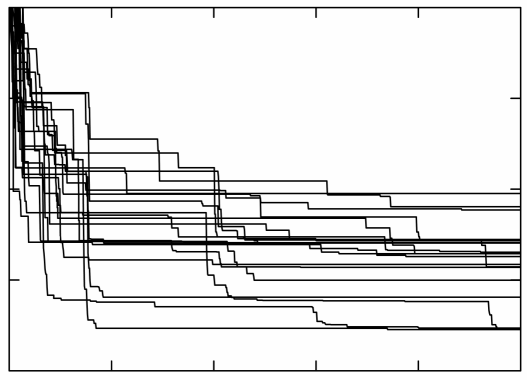 Time
Time
Hybrid Monte Carlo
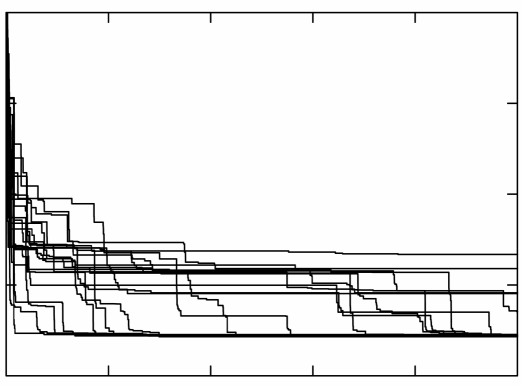 Fit to data
~1 order of better performance than commercially available SA
Summary
Explained what a statistical global optimizer is
Hybrid Monte Carlo faster than a simulated annealing instance

Didn’t have time to show this:
Can run as black box
Summary all





Thank you for listening
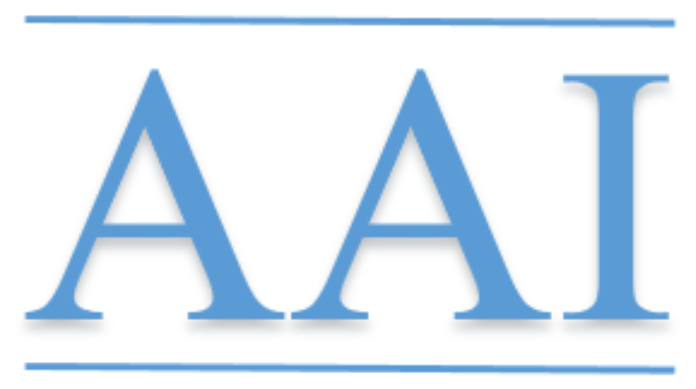 Covered intro

Covered some examples
Welcome questions and visitors 
We are located in to R2, room 1.10
[Speaker Notes: Could have gone in more details and I could cover other examples as well]